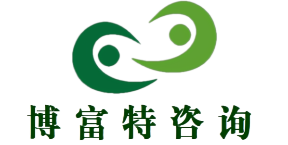 现场管理---                          与安全生产
博富特咨询
全面
实用
专业
关于博富特
博富特培训已拥有专业且强大的培训师团队-旗下培训师都拥有丰富的国际大公司生产一线及管理岗位工作经验，接受过系统的培训师培训、训练及能力评估，能够开发并讲授从高层管理到基层安全技术、技能培训等一系列课程。
 我们致力于为客户提供高品质且实用性强的培训服务，为企业提供有效且针对性强的定制性培训服务，满足不同行业、不同人群的培训需求。
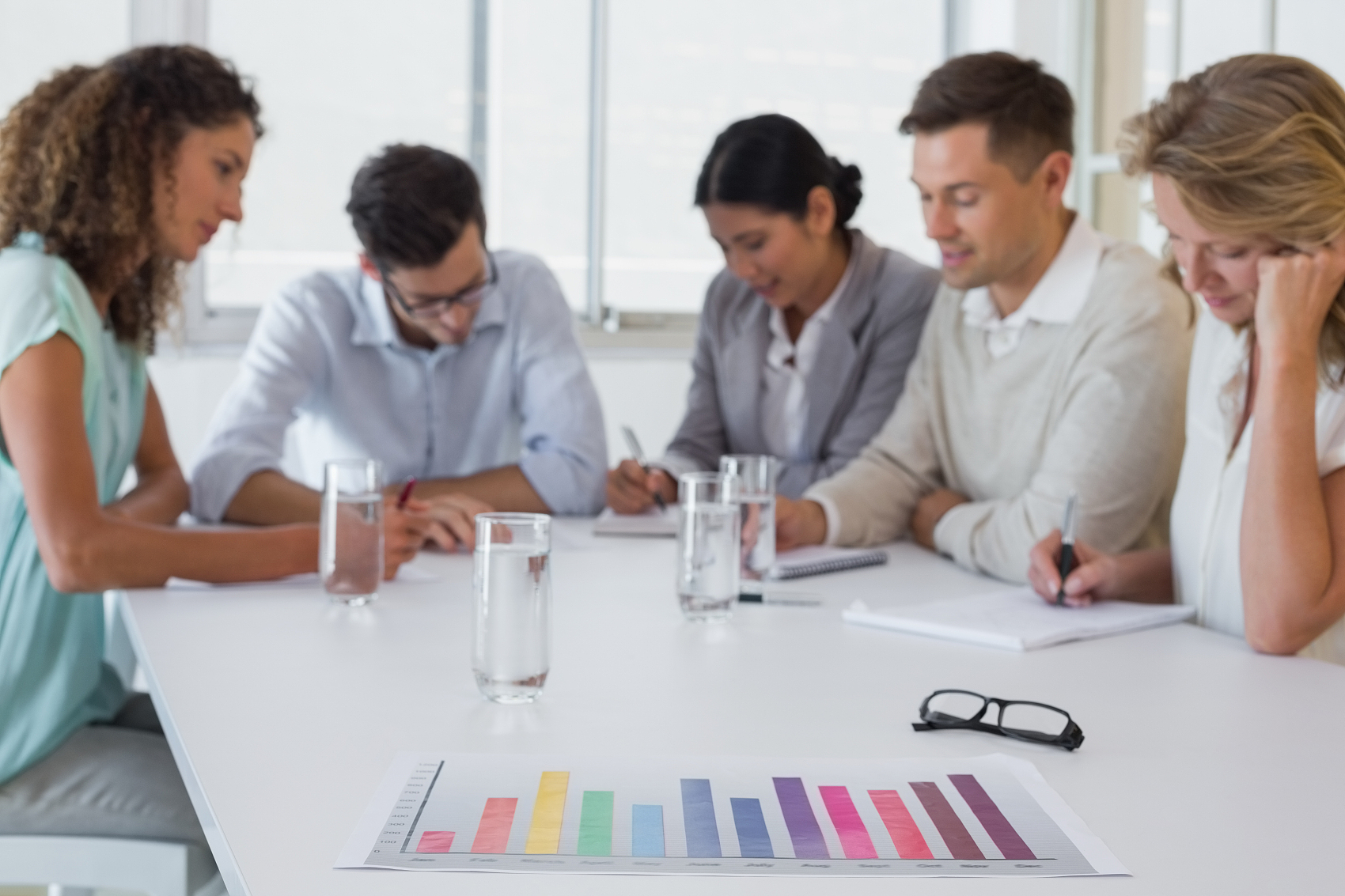 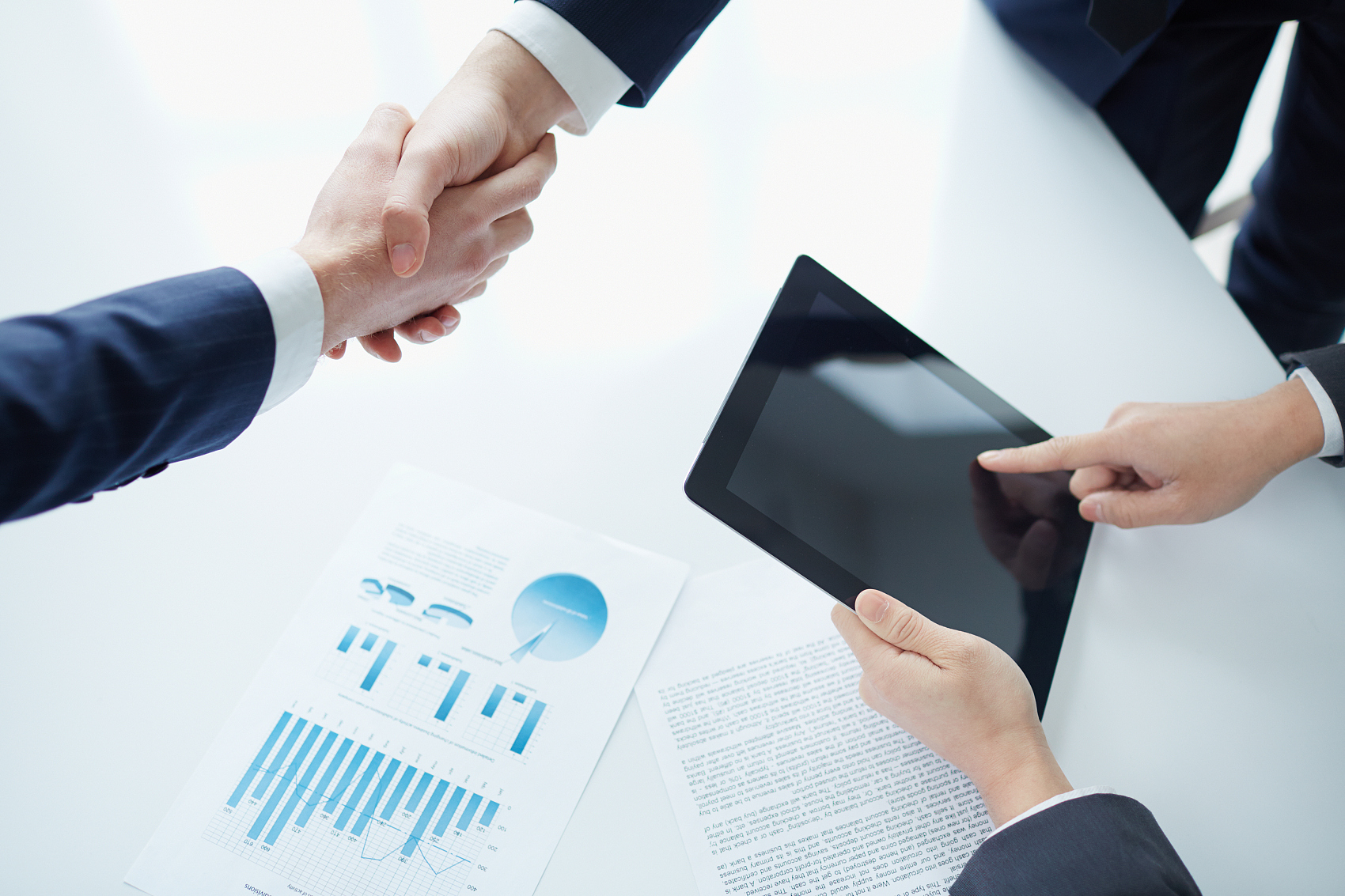 博富特认为：一个好的培训课程起始于一个好的设计,课程设计注重培训目的、培训对象、逻辑关系、各章节具体产出和培训方法应用等关键问题。
课程目录
引言
现场管理者的角色与作用
现场管理五大目标
现场管理的利器—5S管理
现场浪费的改善
安全生产
引言
所有的管理活动都不能离开最根本的管理方向和目标，管理手段只有领先于时代的要求，企业才有生存和发展的可能。
现场：指车间的工作现场
利用人员、设备，既定的作业方法，将材料进行加工，装配成成品的场所。
现场管理者的角色与作用
客户的要求
五个基本问题
管理五大职能
任务—员工平衡
一流现场的员工
现场管理的方法与工具
现场管理者禁忌的行为
成功的现场管理者
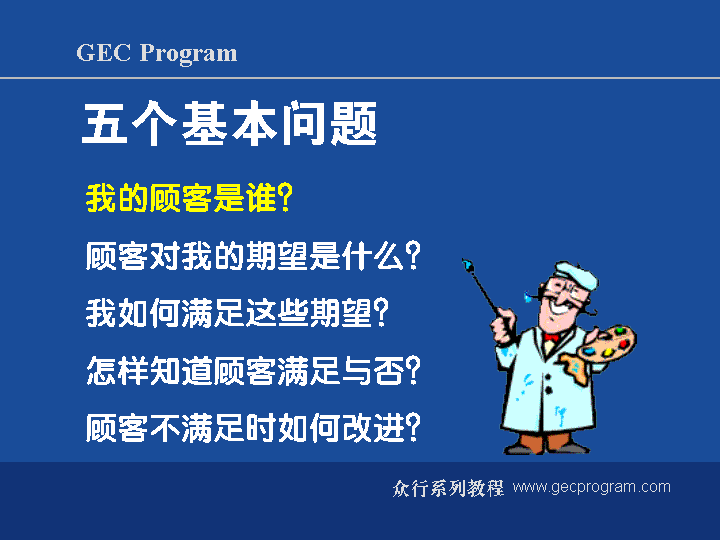 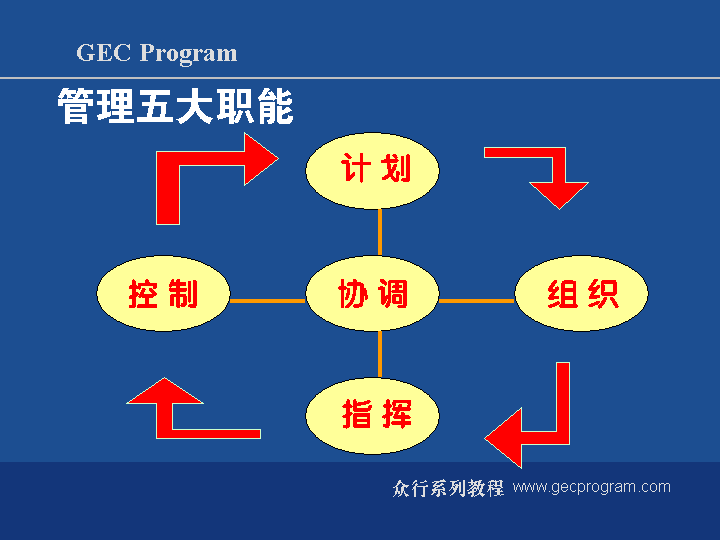 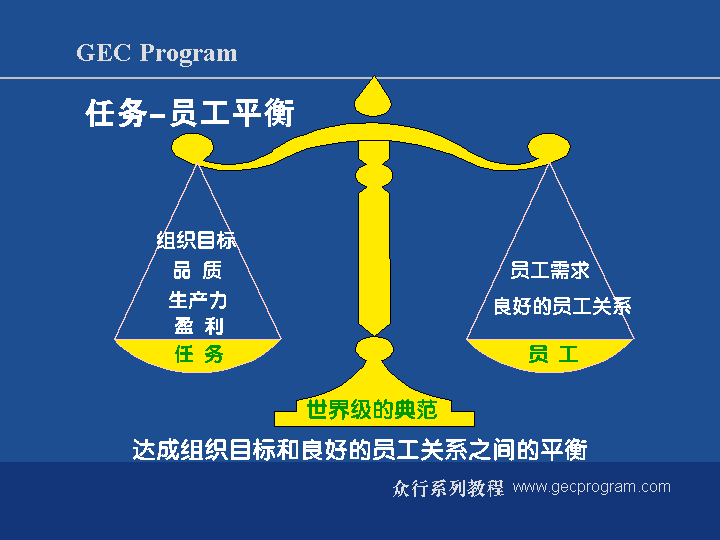 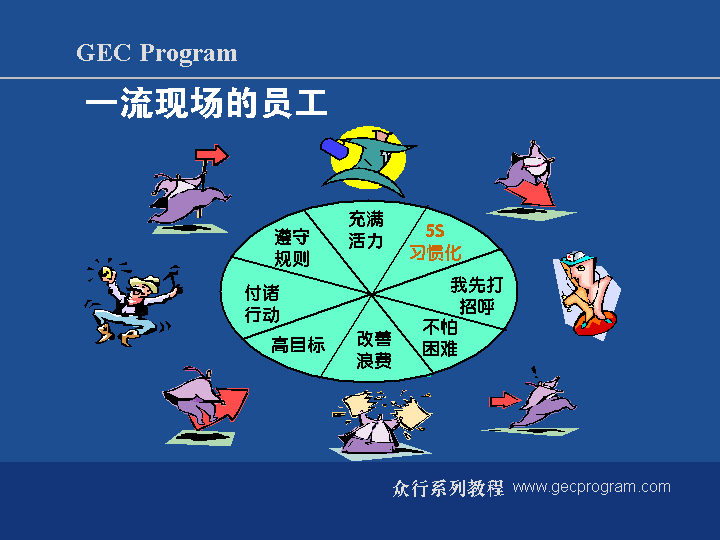 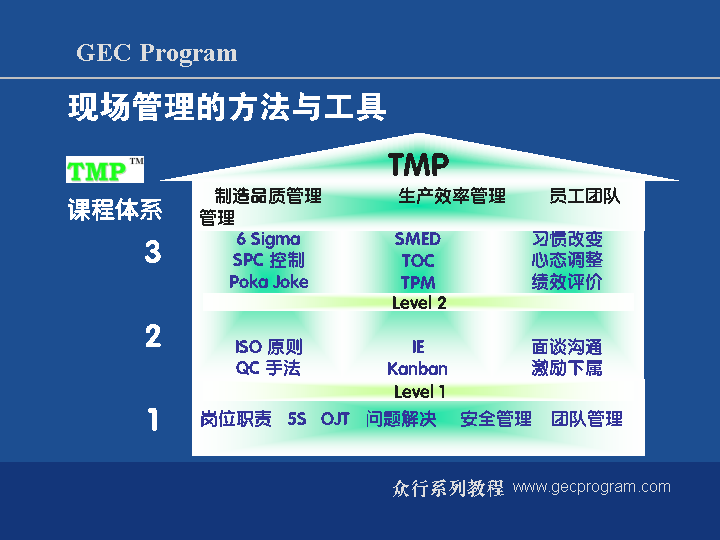 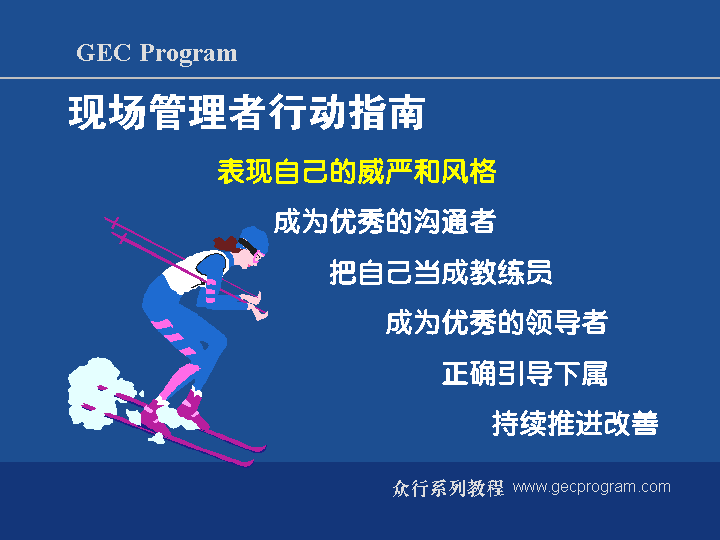 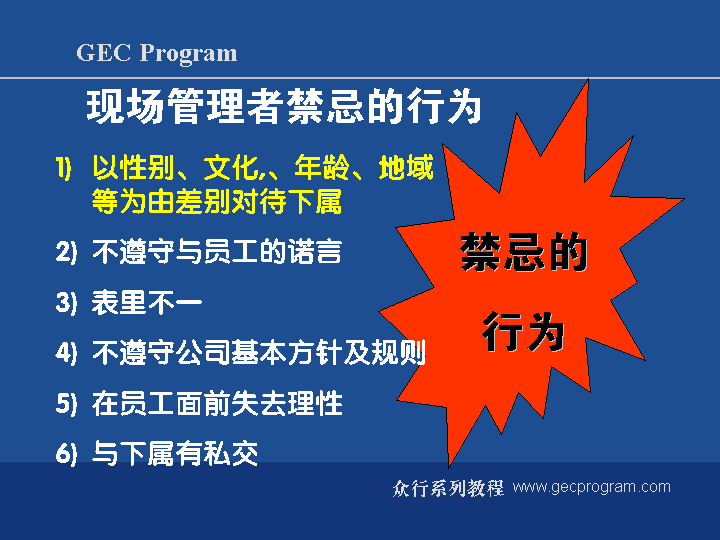 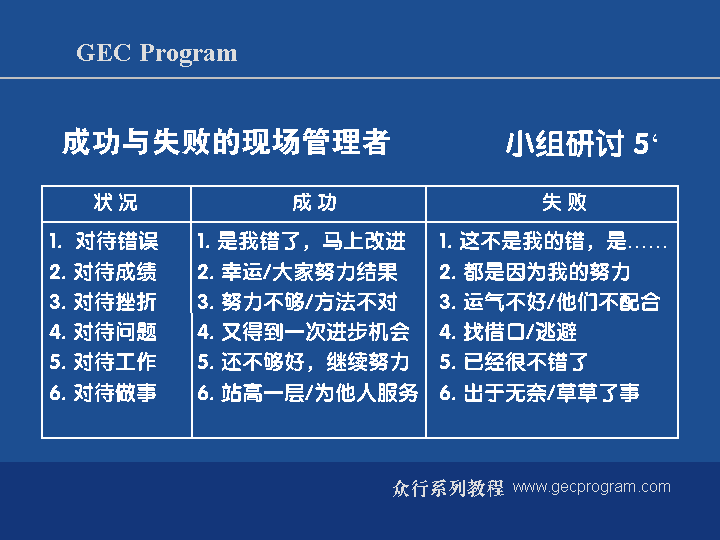 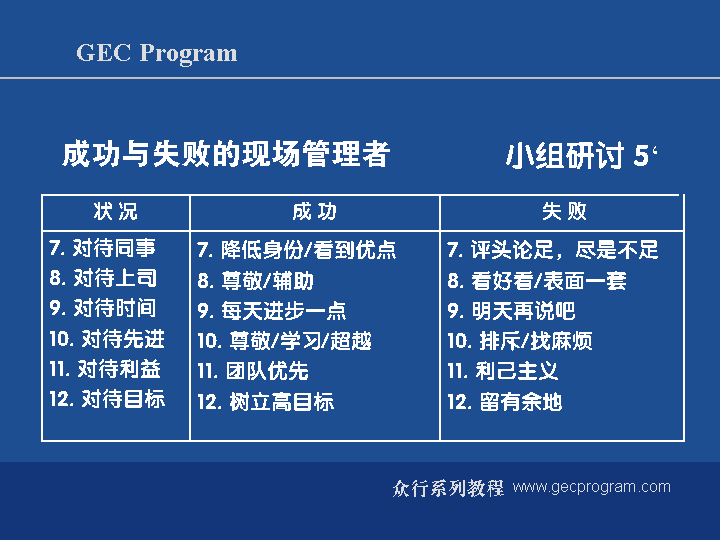 案例：抓紧每天八小时
不少现场管理人员长期日忙夜忙，超负荷运作，结果搞得自己身心健康处于崩溃的边缘，可并不一定能取得良好的业绩。之所以如此，多半处于以下原因：
管理人员配备不足，大事小事都要自己处理
管理手法粗杂，不能有效管理
节奏慢，拖延成性，习惯在八小时以外办公
假如每天的作息时间为：8：00—17：00，12：00—13：00为午饭时间。实际工作时间为480分钟，那么管理人员每天的最基本安排应该如下：
时        间                            怎么做
开启现场大门，更换工作服、鞋帽、配戴厂牌。
清洁四周环境。
开通办公设备。
调节精神，使之处于最佳状态。
7:55—8:00
准备阶段
8:00—8:05
开早会，安排
事项
简明向大家说明昨天生产结果，通报问题对策进展情况当天的生产安排，注意事项。
生产外的事项联络大家。
留意每一个人的精神状况。
下达生产任务。
确认作业人员是否进入岗位，开始生产。
设备、夹具市按要求进行了点检。
材料是否准备就绪。
8:05—8:10
确认生产
是否开始
（接上）
作业与《作业指导书》的品质是否相一致。
抽检5—10台，确认是否符合要求。
监督《质量记录表》有无按要求记录。
监督新员工的作业质量是否OK。
改善作业，杜绝白干、瞎干、蛮干。
开始轮训，尽量使每个员工都成为多面手。
统计改善实际，向上级报告。
8:10—17:15
随机确认
作业品质
调整单品，部件的库存适中。
严格遵守先来先用的原则。
不良品、对策品按识别规定区分开来。
8:10—17:15
随机确认
材料库存
分清自责、他责。
按规定的途径、时间处理完毕。
做好《不良品报告单》上报。
严防不良品流至后工序。
必要时，通力合作来处理。
8:10—17:15
随机处理
不良品
（接上）
达不到预定的投入数、产出数时，适当调整。
质量达不到标准时，及时对策。
作业工时高于目标时，立即挽救。
准时完成各种试做。
生产实绩可见化，情报共享
8:10—17:15
确保中途进度
率先遵守《6S规定》，检查部下执行情况。
结合实际，加大对修养的再指导。
8:10—17:15
随机推行6S活动
投入与产出数是否相符。
安排加班事项。
作业台、生产线上有无滞留物。
填写《生产日报表》。
清洁作业环境，做好“五防”工作。（防尘、放火、防水、防鼠、防盗）
做好第二天的准备工作。
关闭所有电源。
锁上现场大门。
17:15—17:25
确认生产结束
（个案实例一）车间主任职务说明书
职务名称：车间主任                            鉴证人：办公室主任
直接上级：生产部经理
直接下级：各班组或员工（根据企业生产方式不同）
本职工作：车间主任是企业生产现场的生产者组织者和直接指挥
                       者，并确保产质量任务的完成。
工作责任：
     1、定期参加生产部召开的各项会议；
     2、做好本车间员工的考勤到岗情况，并做好登记；
     3、负责审核本车间员工请假、休假、病假事务；
     4、负责检查与监督本车间员工厂牌、厂服穿戴情况；
     5、负责向生产部推荐、提名与考核优秀员工、试用期员工；
     6、做好车间的日常管理工作，督促、教育员工要遵守纪律、工 
          艺纪律以及公司各项管理制度；
（接上）
7、坚持文明生产，保持生产现场的环境整洁，物料对方整齐，坚持 
         安全生产，确保人身及设备安全；
   8、合理组织人力，无条件执行生产部指令；
   9、掌握本车间的设备性能、操作方法，对设备的日常维护，并保持
         良好的运行状态；
  10、不断学习，努力提高专业技术和管理水平，培训独立、冷静的工 
         作作风；
  11、统筹安排好车间的生产细节（包括生产准备工作）；
管理责任：
   1、对本车间的产品质量、生产周期负责；
   2、对本车间的生产员工负责，有权调动车间员工，对不服从生产安
        排者、消极怠工者、事故责任人或其他违纪有即时处罚的权利；
   3、有人事建议权，向上级部门提出人事安排建议（增员、减员、辞
        退、调离）；
   4、对本车间的纪律负责，员工违纪，车间主任负领导责任。
（接上）
管理范围：
    1、本车间的所有员工；
    2、本车间的所有设备、设施。
本人承诺：本人自愿接受以上工作内容，如不能完成，本人自愿接受处罚。
发件人（生产部经理）：                   
鉴证人（办公室主任）：
接受人（车间主任）：
注：职务说明书一式三份，发件人一份，接受人一份，鉴证人一份，备案进行考核。
                                                         年     月      日
现场管理五大目标
提高品质（Q）
降低成本（C）
确保交期（D）
确保安全（S）
提高士气（M）
第一部分
现场质量的控制
1、员工质量意识的再造
全员、全过程、全企业的管理

三检制：自检、抽检、全检

产品是生产出来的而不是检验出来的
2、三按
要求员工按工艺、按图纸、按标准操作
    （上岗前培训及现场指导）

要求检验员按工艺、按图纸、按标准检验

要求技术部编制工艺、绘制图纸、制定标准
3、控制
控制：进料控制、过程控制、成品控制
入库前检验
生产过程中的巡检、抽检，并提供一定的数据、报表
出厂前检验
品质的“三不政策”
不制造不良品
不流出不良品
不接受不良品
品质三种不良
消费者感受到的不良
管理的不良
制造过程的不良
消费者感受到的不良
消费者首先感受到的就是商品的不良，再次就是交货期不准的不良。

顾客满意度的低落或者比竞争对手来得差，也算是不良。
管理的不良
从销售接单错误开始，设计标准不良与上下道工序的关系不佳等都是属于管理的不良。
   例如：出勤率不良、操作不良、设备不良、生产计划不良、工艺不良、缺料、加工不良、装配不良、材料不良等
制造过程的不良
制造过程不良就是无法达到制程标准而产生的不良。
制程的不良，是一般工厂每天在生产时，经常遭遇到的问题与困惑，也是必须立即克服的不良
内部质量信息与外部质量信息
内部质量信息是由检验员提供，质量经理作分析
外部质量信息是由客户提供（退货），由营销部反馈后由质量经理分析
4、七种工具（传统的方法）
如何运用数据统计的原理将质量问题分析出来，可以通过图表的形式进行分析，实现预防为主。
查检表
层别法
排列图
因果分析图
散布图
控制图
直方图
提示
不光是产品的品质要好，服务的品质也要跟上，你的产品，才有机会在市场上成为“知名产品”
“追求品质”乃是企业建立竞争优势的关键性因素，所以引导企业并动员全体员工不断进行教育、不断改善，朝“追求品质”的目标迈进。
质量是企业的生命。
做好品质管理的方向
最高主管的决心和承诺
调整品管组织与功能
推行全员参与的活动
建立适用的制度化、标准化
运用统计手法持续不断的改善
建立员工满意的企业环境
重视教育训练
建立好的环境品质
要有好的供应商
争取品质要求严格的顾客
感谢聆听
资源整合，产品服务
↓↓↓
公司官网 | http://www.bofety.com/
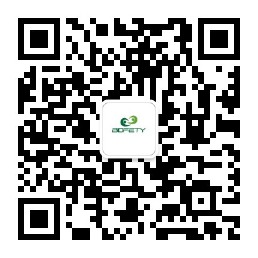 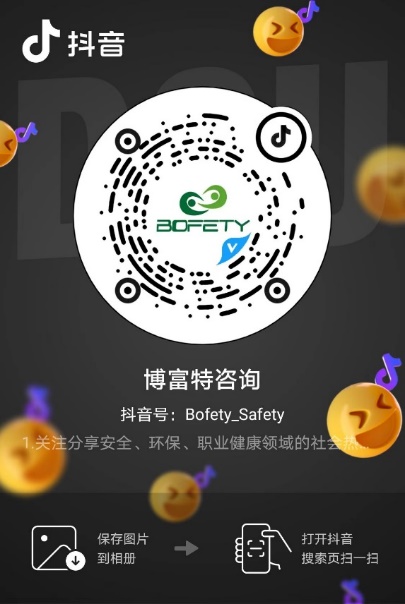 扫码关注我们
获取第一手安全资讯
如需进一步沟通
↓↓↓
联系我们 | 15250014332 / 0512-68637852
抖音
微信公众号